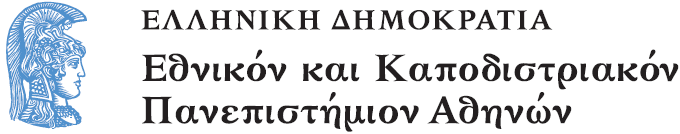 Το Εικονογραφημένο Βιβλίο στην Προσχολική Εκπαίδευση
Ενότητα 4.5: Φωτογραφία και Εικονογραφημένο Βιβλίο

Αγγελική Γιαννικοπούλου
Τμήμα Εκπαίδευσης και Αγωγής στην Προσχολική Ηλικία (ΤΕΑΠΗ)
Διδακτική Πρακτική
Διδακτική πρακτική:
Βεατρίκη Βεντουράκη.
Βιβλίο: Ζουμ / εικονογράφηση Ίστβαν Μπάνιαϊ. - 1η έκδ. - Αθήνα: Ωκεανίδα, 2000.
[1]
Ανάγνωση του βιβλίου
Διαβάσαμε το βιβλίο Ζουμ και σταθήκαμε στην πρώτη εικόνα ζητώντας από τα παιδιά να μαντέψουν τι είναι.
[2]
Μετά την ανάγνωση (1/2)
Όταν  τελείωσε η ανάγνωση, δείξαμε μερικά πολύ κοντινά πλάνα ζητώντας από τα παιδιά να μαντεύσουν τι είναι. 
Π.χ. Ήταν νιφάδες κορν-φλέιξ. Τα παιδιά είπαν: δράκος, άμμος, δέρμα, καβούκι.
[3]
Μετά την ανάγνωση (2/2)
Αλλά και σε ασπρόμαυρες εκτυπώσεις, τα παιδιά προσπάθησαν να ζωγραφίσουν αυτό που ήταν στην πραγματικότητα!
Τα έργα των παιδιών (1/3)
Η άκρη του στυλό , μια τούρτα
Τα έργα των παιδιών (2/3)
Το μπαλάκι του πινκ πονκ, ένας πύραυλος.
Τα έργα των παιδιών (3/3)
Ο κόκκος ζάχαρη, ένας κλόουν
Χρηματοδότηση
Το παρόν εκπαιδευτικό υλικό έχει αναπτυχθεί στο πλαίσιο του εκπαιδευτικού έργου του διδάσκοντα.
Το έργο «Ανοικτά Ακαδημαϊκά Μαθήματα στο Πανεπιστήμιο Αθηνών» έχει χρηματοδοτήσει μόνο την αναδιαμόρφωση του εκπαιδευτικού υλικού. 
Το έργο υλοποιείται στο πλαίσιο του Επιχειρησιακού Προγράμματος «Εκπαίδευση και Δια Βίου Μάθηση» και συγχρηματοδοτείται από την Ευρωπαϊκή Ένωση (Ευρωπαϊκό Κοινωνικό Ταμείο) και από εθνικούς πόρους.
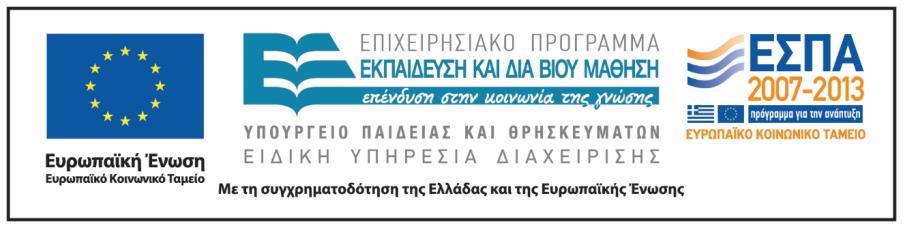 Σημειώματα
Σημείωμα Ιστορικού Εκδόσεων Έργου
Το παρόν έργο αποτελεί την έκδοση 1.0.
Σημείωμα Αναφοράς
Copyright Εθνικόν και Καποδιστριακόν Πανεπιστήμιον Αθηνών, Αγγελική Γιαννικοπούλου 2015. Βεατρίκη Βεντουράκη, Αγγελική Γιαννικοπούλου. «Το Εικονογραφημένο Βιβλίο στην Προσχολική Εκπαίδευση. Φωτογραφία και Εικονογραφημένο Βιβλίο. Ζουμ». Έκδοση: 1.0. Αθήνα 2015. Διαθέσιμο από τη δικτυακή διεύθυνση: http://opencourses.uoa.gr/courses/ECD5/.
Σημείωμα Αδειοδότησης
Το παρόν υλικό διατίθεται με τους όρους της άδειας χρήσης Creative Commons Αναφορά, Μη Εμπορική Χρήση Παρόμοια Διανομή 4.0 [1] ή μεταγενέστερη, Διεθνής Έκδοση. Εξαιρούνται τα αυτοτελή έργα τρίτων π.χ. φωτογραφίες, διαγράμματα κ.λπ.,  τα οποία εμπεριέχονται σε αυτό και τα οποία αναφέρονται μαζί με τους όρους χρήσης τους στο «Σημείωμα Χρήσης Έργων Τρίτων».
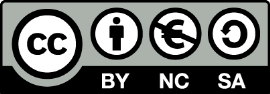 [1] http://creativecommons.org/licenses/by-nc-sa/4.0/ 

Ως Μη Εμπορική ορίζεται η χρήση:
που δεν περιλαμβάνει άμεσο ή έμμεσο οικονομικό όφελος από τη χρήση του έργου, για τον διανομέα του έργου και αδειοδόχο.
που δεν περιλαμβάνει οικονομική συναλλαγή ως προϋπόθεση για τη χρήση ή πρόσβαση στο έργο.
που δεν προσπορίζει στον διανομέα του έργου και αδειοδόχο έμμεσο οικονομικό όφελος (π.χ. διαφημίσεις) από την προβολή του έργου σε διαδικτυακό τόπο.

Ο δικαιούχος μπορεί να παρέχει στον αδειοδόχο ξεχωριστή άδεια να χρησιμοποιεί το έργο για εμπορική χρήση, εφόσον αυτό του ζητηθεί.
Διατήρηση Σημειωμάτων
Οποιαδήποτε αναπαραγωγή ή διασκευή του υλικού θα πρέπει να συμπεριλαμβάνει:
το Σημείωμα Αναφοράς,
το Σημείωμα Αδειοδότησης,
τη δήλωση Διατήρησης Σημειωμάτων,
το Σημείωμα Χρήσης Έργων Τρίτων (εφόσον υπάρχει),
μαζί με τους συνοδευτικούς υπερσυνδέσμους.
Σημείωμα Χρήσης Έργων Τρίτων
Το Έργο αυτό κάνει χρήση των ακόλουθων έργων:
Εικόνα 1, 2: Εξώφυλλο και ενδεικτικές σελίδες του βιβλίου «Ζουμ» / εικονογράφηση Ίστβαν Μπάνιαϊ. - 1η έκδ. - Αθήνα: Ωκεανίδα, 2000. Biblionet.
Εικόνα 3: Frosted Flakes, Copyright Larry D. Moore,  Creative Commons Attribution-Share Alike 3.0 Unported, Wikimedia Commons.